ATELIER REGIONAL DE VALIDATION ET CLOTURE DU PROGRAMME : ETAT DES PECHERIES ARTISANALES CONTINENTALE ET MARITIME DANS LES 8 ETATS MEMBRES DE L’UEMOA Abidjan, du 22 au 26 février 2016
Présentation des avancées et des premiers résultats obtenus pour le suivi PC en
COTE D’IVOIRE
1
GT n°5 – 22 au 26 février 2016 à Abidjan, Côte d’Ivoire
Programme Régional UEMOA
Première partie:
Le point sur le déploiement de la collecte des données dans le pays
2
GT n°5 – 22 au 26 février 2016 à Abidjan, Côte d’Ivoire
Programme Régional UEMOA
1. Rappel stratégie d’échantillonnage adoptée par le pays (en termes de strates, sites, saisons)
3
GT n°5 – 22 au 26 février 2016 à Abidjan, Côte d’Ivoire
Programme Régional UEMOA
2. Situation de déploiement effectif de la stratégie. Sur quelle durée (mois de début) ?
Formation des agents: 3 et 4 novembre 2015

Début de la collecte: 16 novembre 2015
4
GT n°5 – 22 au 26 février 2016 à Abidjan, Côte d’Ivoire
Programme Régional UEMOA
Deuxième partie:
Le point sur les opérations de saisie
 et les bases de données produites
5
GT n°5 – 22 au 26 février 2016 à Abidjan, Côte d’Ivoire
Programme Régional UEMOA
1. Nombre de postes de saisie en fonctionnement, existence de retard ou non dans la saisie des fiches
05 POSTES DE SAISIE;

Toutes les fiches de la saison 4 (octobre-décembre 2015) ont été saisies
6
GT n°5 – 22 au 26 février 2016 à Abidjan, Côte d’Ivoire
Programme Régional UEMOA
2. Difficultés éventuelles dans la saisie ou dans la gestion des bases de saisie
Pas de difficultés majeures;

Les données saisies sur les cinq postes ont été aisément fusionnée en une seule base de données et est disponible.
7
GT n°5 – 22 au 26 février 2016 à Abidjan, Côte d’Ivoire
Programme Régional UEMOA
Troisième partie:
Les traitements et les résultats obtenus, 
présentation  d’un bulletin statistique
8
GT n°5 – 22 au 26 février 2016 à Abidjan, Côte d’Ivoire
Programme Régional UEMOA
1. Synthèse des résultats suivi PC au niveau du pays, en présentant le premier bulletin statistique
La collecte des données au titre de la saison 4 (octobre-décembre) 2015 a donné les résultats ci-dessous:
9
GT n°5 – 22 au 26 février 2016 à Abidjan, Côte d’Ivoire
Programme Régional UEMOA
Il ressort du traitement de ces données, les résultats mentionnés dans le bulletin conformément au format ci-joint:
Premier bulletin_SAISON4_2015
Dans les diapos suivantes, nous présentons quelques indicateurs du suivi.
10
GT n°5 – 22 au 26 février 2016 à Abidjan, Côte d’Ivoire
Programme Régional UEMOA
I. EFFORT DE PECHE
11
GT n°5 – 22 au 26 février 2016 à Abidjan, Côte d’Ivoire
Programme Régional UEMOA
1. Taux d’activité des pirogues par sous-strate
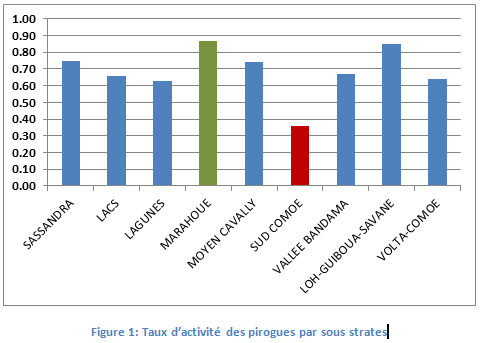 Le taux moyen d’activité des pirogues est de 69 %;
Ce taux varie de 36 % à 87 % selon les sous strates;
Il est maximal dans la sous strates MARAHOUÉ (87 %) et plus faible dans le SUD COMOÉ (37 %)
12
GT n°5 – 22 au 26 février 2016 à Abidjan, Côte d’Ivoire
Programme Régional UEMOA
2. Intensité d’activité de pêche des pirogues
732 548 sorties de pirogues de pêche;
SASSANDRA, LAGUNES et 
LOH-GUIBOUA-SAVANE ont enregistré le plus grand nombre de sortie de pirogues de pêche;
la sous strate LACS a enregistré le plus faible nombre de sortie de pirogues 35 147 (5 %). 
forte corrélation entre le nombre de pirogue et le nombre de sortie de pêche de pêche.
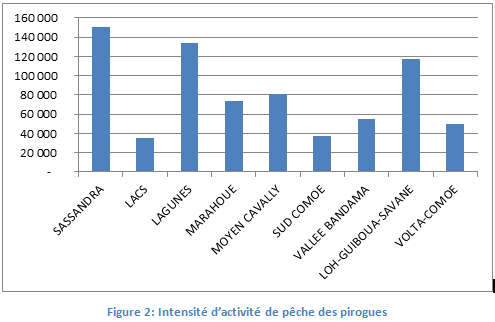 13
GT n°5 – 22 au 26 février 2016 à Abidjan, Côte d’Ivoire
Programme Régional UEMOA
3. Structure technique de l’effort (selon l’engin principal utilisé)
43 % des sorties de pêche ont été effectuées avec filet dormant (FDO)
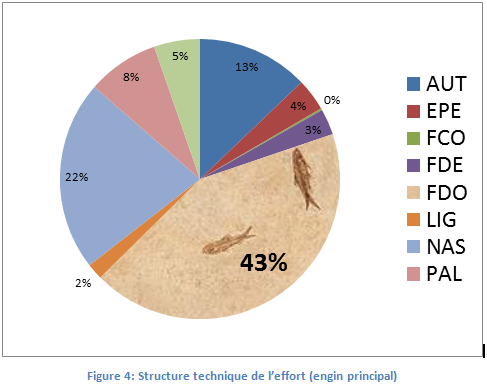 14
GT n°5 – 22 au 26 février 2016 à Abidjan, Côte d’Ivoire
Programme Régional UEMOA
4. Structure technique de l’effort (selon la taille du filet utilisé comme engin principal)
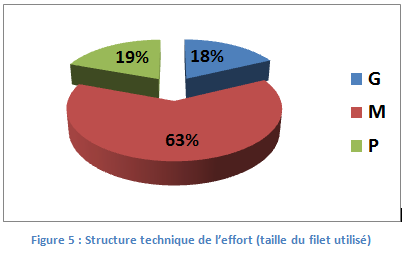 63 % des filets utilisés comme engin principal pour effectuer les sorties de pêche durant cette saison sont de taille moyenne (40 et 70 mm).
15
GT n°5 – 22 au 26 février 2016 à Abidjan, Côte d’Ivoire
Programme Régional UEMOA
II. Capture par unité d’effort
16
GT n°5 – 22 au 26 février 2016 à Abidjan, Côte d’Ivoire
Programme Régional UEMOA
1. Captures moyennes par sortie des pirogues
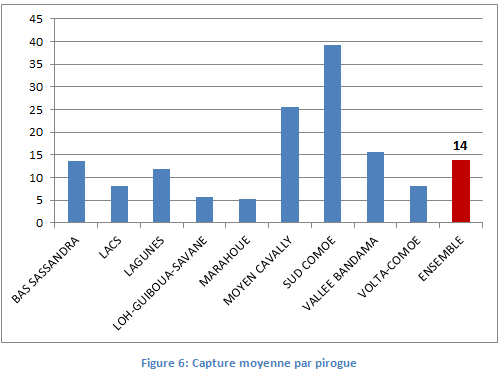 La capture moyenne des pirogues est de 14 kg;
Elle varie entre 5 et 39 kg selon les sous strates;
Capture plus élevée dans le SUD COMOE  (39 kg) et MOYEN CAVALLY (26 kg);
Faible capture à MARAHOUE  (5 kg).
17
GT n°5 – 22 au 26 février 2016 à Abidjan, Côte d’Ivoire
Programme Régional UEMOA
2. Captures moyennes par sortie des pêcheurs atypiques
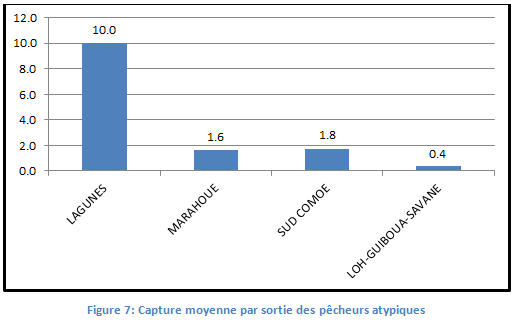 La capture moyenne par sortie de pêche des pêcheurs atypiques varie entre 0.4 kg et 10 kg.
18
GT n°5 – 22 au 26 février 2016 à Abidjan, Côte d’Ivoire
Programme Régional UEMOA
III. Production de la pêche
19
GT n°5 – 22 au 26 février 2016 à Abidjan, Côte d’Ivoire
Programme Régional UEMOA
1. Chiffre de la production totale
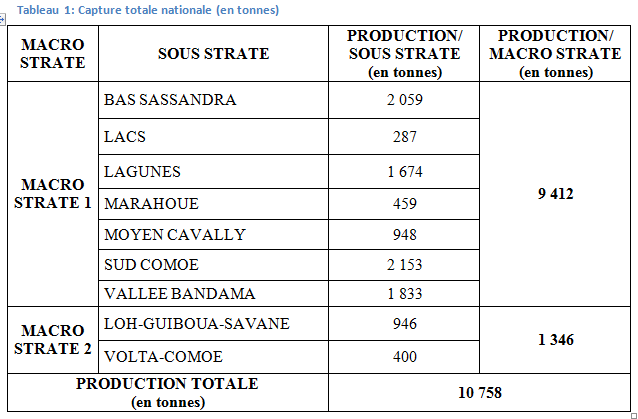 20
GT n°5 – 22 au 26 février 2016 à Abidjan, Côte d’Ivoire
Programme Régional UEMOA
2. Production totale nationale pour les pêches de débarquement, atypiques et acadjas
Pêche piroguière: 94%;
pêche atypique: 5 %;
pêche d’acadjas/enclos: 1%;
pêche atypique importante dans la sous-strate LOH-GUIBOUA-SAVANE avec 56 % de la production de la sous-strate et près de 5 % de la production nationale;
pêche d’acadjas/enclos pratiquée dans la sous-strate LAGUNES
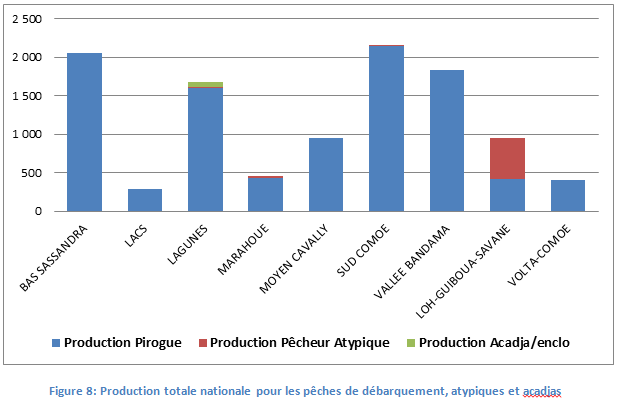 21
GT n°5 – 22 au 26 février 2016 à Abidjan, Côte d’Ivoire
Programme Régional UEMOA
3. Proportion de poissons grandes tailles dans les captures par sous strates
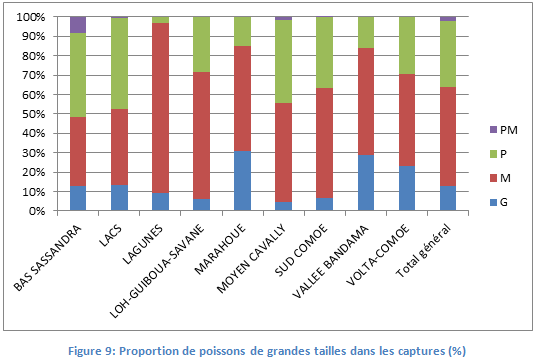 La production est dominée par les poissons de taille moyenne (51 %) et de petite taille (34 %). 
Les poissons de grandes tailles ne représentent que 13 % (en volume) de la production totale.
22
GT n°5 – 22 au 26 février 2016 à Abidjan, Côte d’Ivoire
Programme Régional UEMOA
4. Production du filet maillant
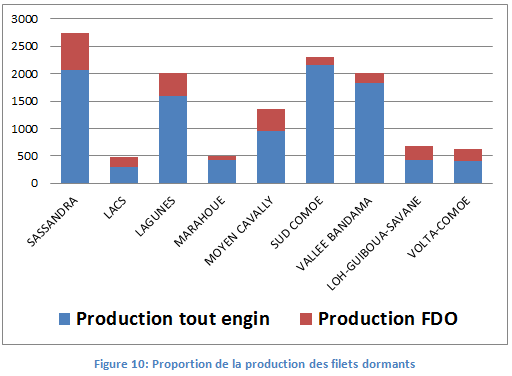 20 % de la production provient du filet dormant;
Dans les sous-strates LACS,  LOH-GUIBOUA-SAVANE et VOLTA-COMOE, la production du filet dormant représente respectivement 40%, 38% et 36 %;
Le filet maillant est moins productif dans le SUD COMOE où les sennes sont dominantes.
23
GT n°5 – 22 au 26 février 2016 à Abidjan, Côte d’Ivoire
Programme Régional UEMOA
5. Proportion des principales espèces dans les captures
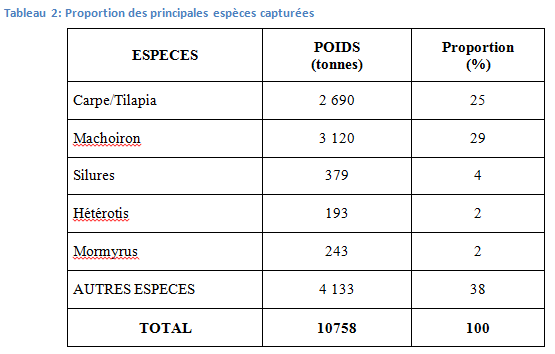 Les machoirons et les Carpes/Tilapias sont les principales espèces capturées durant cette saison; 
Elles représentent à elles seules plus de la moitié (54 %) des espèces débarquées.
24
GT n°5 – 22 au 26 février 2016 à Abidjan, Côte d’Ivoire
Programme Régional UEMOA
IV. Activité et flux de transformation et commercialisation
25
GT n°5 – 22 au 26 février 2016 à Abidjan, Côte d’Ivoire
Programme Régional UEMOA
1. Types de transformation sur les sites d’habitation des pêcheurs
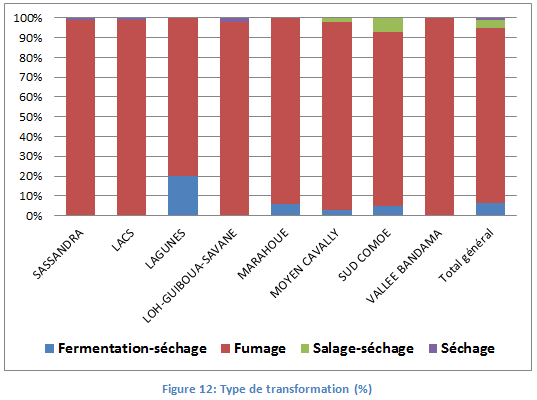 Le fumage constitue le principal type de transformation des poissons sur les sites d’habitation des pêcheurs avec 94 %, suivi de la fermentation-séchage (4%).
Le salage-séchage ne représente que 2 %.
26
GT n°5 – 22 au 26 février 2016 à Abidjan, Côte d’Ivoire
Programme Régional UEMOA
2. Flux de produits frais et transformés exportés hors des villages et campements de pêcheurs
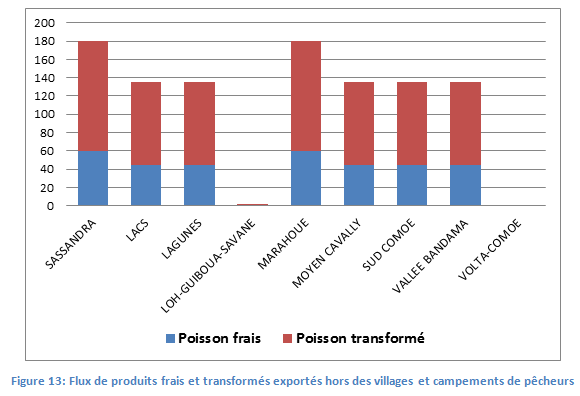 Le flux de produits frais et transformés exportés hors des villages et campements de pêcheurs est très important dans les sous strates de la MACRO STRATE 1;
Dans la MACRO STRATE 2 (Zone_2), le poisson capturé est vendu pour être consommé sur place.
27
GT n°5 – 22 au 26 février 2016 à Abidjan, Côte d’Ivoire
Programme Régional UEMOA
V. Prix et valeurs échangés sur les produits de la pêche
28
GT n°5 – 22 au 26 février 2016 à Abidjan, Côte d’Ivoire
Programme Régional UEMOA
1. Moyenne des prix des principales espèces observés au débarquement par classe de taille
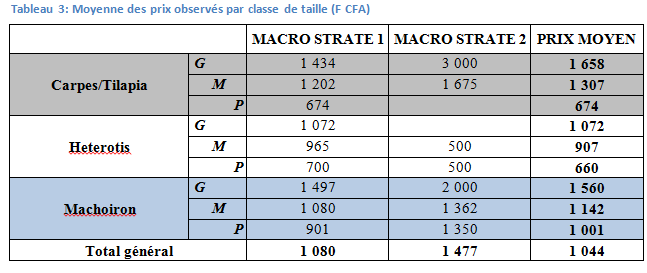 Le poisson frais est vendu plus cher dans la MACRO STRATE 2: 1 447 F CFA/KG, contre 1 080 F CFA dans la MACRO-STRATE 1.

De façon générale, les Carpes/Tilapias sont plus chers que les autres espèces (600  à 1 700 francs CFA selon la taille).
29
GT n°5 – 22 au 26 février 2016 à Abidjan, Côte d’Ivoire
Programme Régional UEMOA
2. Somme des valeurs d’achat et de vente des produits frais exportés hors des villages ou campements de pêcheurs
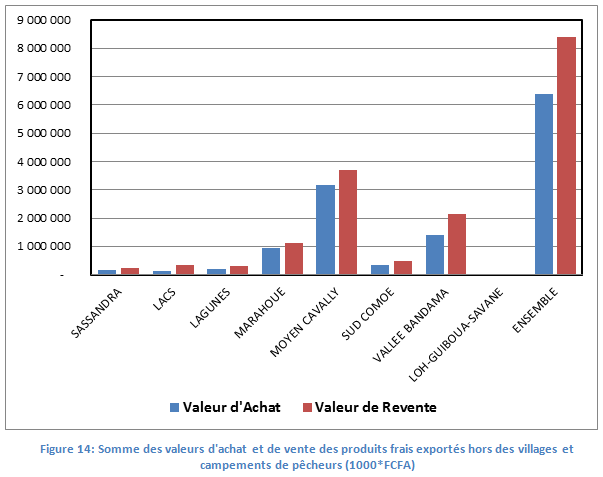 plus de 4 800 tonnes de produits frais ont été achetés à une valeur de 6 milliards de F CFA pour être vendu hors des villages et campements des pêcheurs à plus de 8 milliards de francs CFA, soit un bénéfice brut de plus de 2 milliards de francs CFA réalisé par les mareyeurs de produits frais en trois mois.
30
GT n°5 – 22 au 26 février 2016 à Abidjan, Côte d’Ivoire
Programme Régional UEMOA
3. Somme des valeurs d’achat et de vente  des produits transformés exportés hors des villages ou campements de pêcheurs
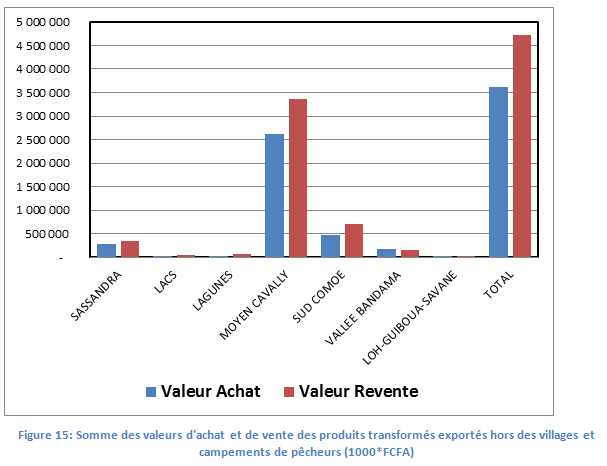 plus de 2 500 tonnes de produits transformés ont été achetés à une valeur de 3.5 milliards de francs CFA pour être vendu hors des villages et campements des pêcheurs à plus de 4.5 milliards de francs CFA, soit un bénéfice brut de plus de 1 milliards de francs CFA réalisé par les mareyeurs de produits transformés en trois mois.
31
GT n°5 – 22 au 26 février 2016 à Abidjan, Côte d’Ivoire
Programme Régional UEMOA
Note de conjoncture
Ce bulletin est le premier du suivi de la pêche continentale et lagunaire. Il est donc impossible de faire une comparaison et de qualifier les variations saisonnières par rapport à la saison antérieure.
Toutefois, étant donné que le suivi est basé sur l’enquête cadre réalisée en 2012, nous pouvons essayer de faire une comparaison approximative des résultats de ces deux études.
32
GT n°5 – 22 au 26 février 2016 à Abidjan, Côte d’Ivoire
Programme Régional UEMOA
La capture moyenne par pirogue est de 14 kg par sortie. Elle varie entre 5 kg et 39 kg selon les sous-strates. Ce résultat est conforme à celui de l’enquête cadre qui a établi qu’en meilleure saison (Aout – Décembre), la capture moyenne par pirogue oscille entre 12.5 kg et 35 kg ;

Le filet dormant est l’engin le plus utilisé. En effet, 43 % des sorties de pêche ont été effectuées avec cet engin en cette saison, contre 46 % selon l’enquête cadre 2012 ;
33
GT n°5 – 22 au 26 février 2016 à Abidjan, Côte d’Ivoire
Programme Régional UEMOA
La production nationale de la pêche continentale et lagunaire est de 10 758 tonnes sur la période octobre-décembre 2015. Les principales zones de production sont SASSANDRA, SUD COMOE  VALLEE BANDAMA et  LAGUNES avec une quantité variant entre 1 000 tonnes et 2 000 tonnes par zone. Comparativement à l’enquête cadre 2012, la production annuelle variait entre 40 000 et 50 000 tonnes, soit une moyenne de 10 000 à 12 500 tonnes par trimestre (ce qui correspond à une saison). De plus, les principales zones de production sont LAGUNES, BAS SASSANDRA, SUD COMOE, MOYEN CAVALLY avec une production annuelle de plus de 4 000 tonnes par zone, soit une moyenne de plus de 1 000 tonnes par trimestre ;
34
GT n°5 – 22 au 26 février 2016 à Abidjan, Côte d’Ivoire
Programme Régional UEMOA
Les machoirons et les Carpes/Tilapias sont les principales espèces capturées durant cette saison. Elle représente à elles seules plus de la moitié (54 %) des espèces débarquées ;

Le fumage constitue le principal type de transformation des poissons sur les sites d’habitation des pêcheurs avec 94 %.
35
GT n°5 – 22 au 26 février 2016 à Abidjan, Côte d’Ivoire
Programme Régional UEMOA
Au vu des résultats obtenus, nous pouvons dire que le système de suivi de la pêche continentale à bien fonctionné. 
Nous devons donc redoubler d’effort dans la poursuite de ce programme et corriger les quelques imperfections constatées. 
Il est donc nécessaire d’encourager davantage les agents sur le terrain en leur fournissant un appui significatif par un apport en équipement  de travail.
36
GT n°5 – 22 au 26 février 2016 à Abidjan, Côte d’Ivoire
Programme Régional UEMOA
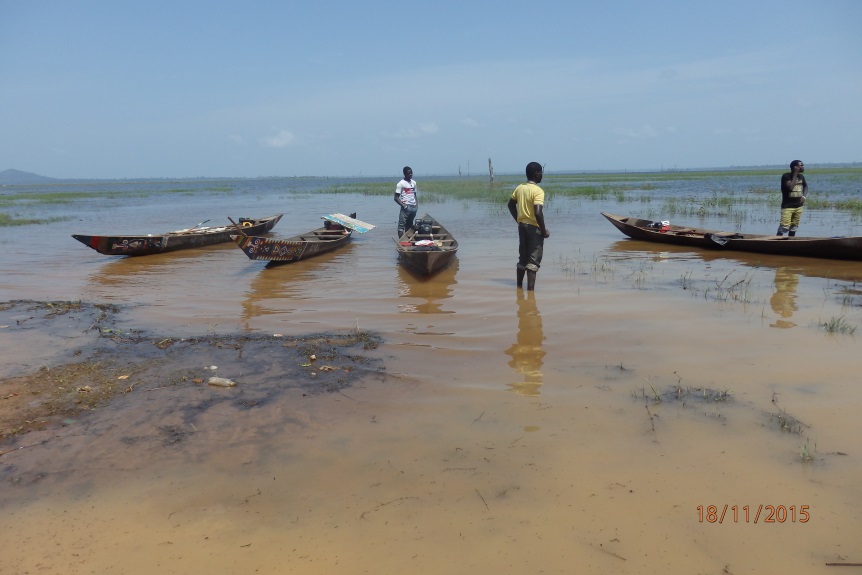 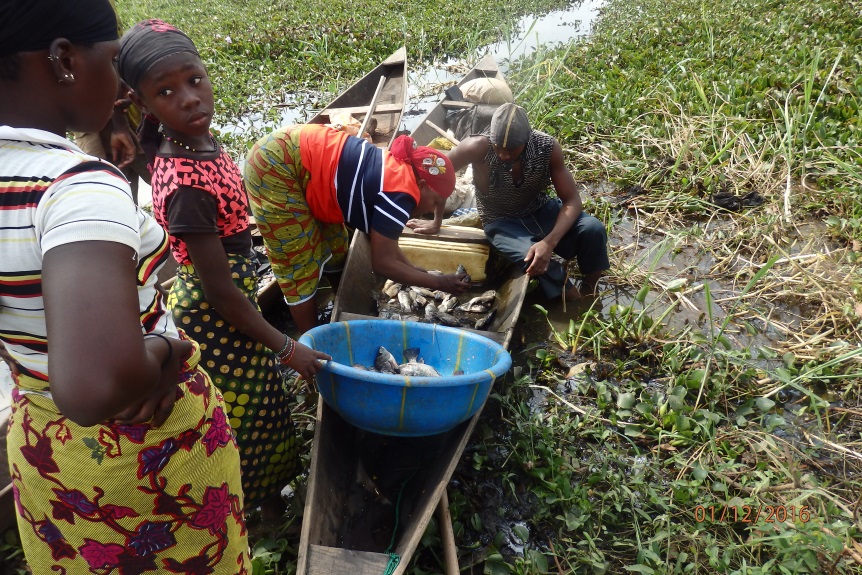 MERCI DE VOTRE AIMABLE  ATTENTION
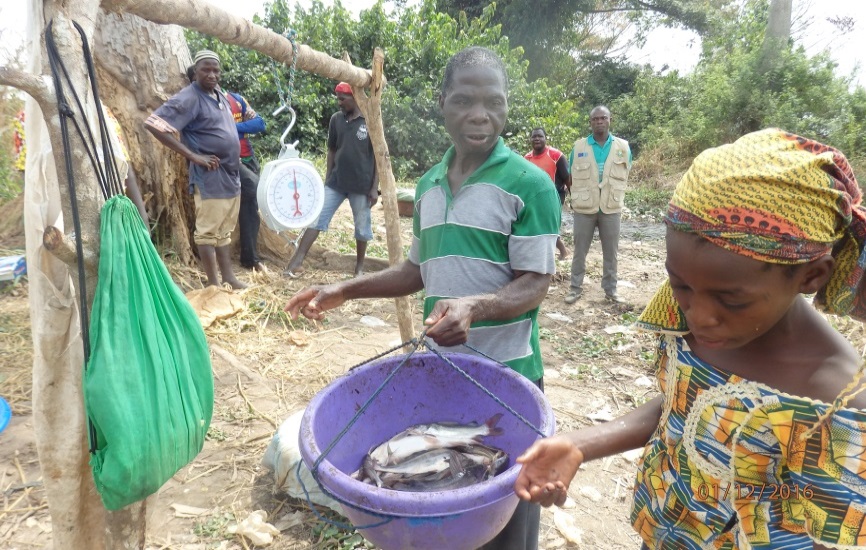 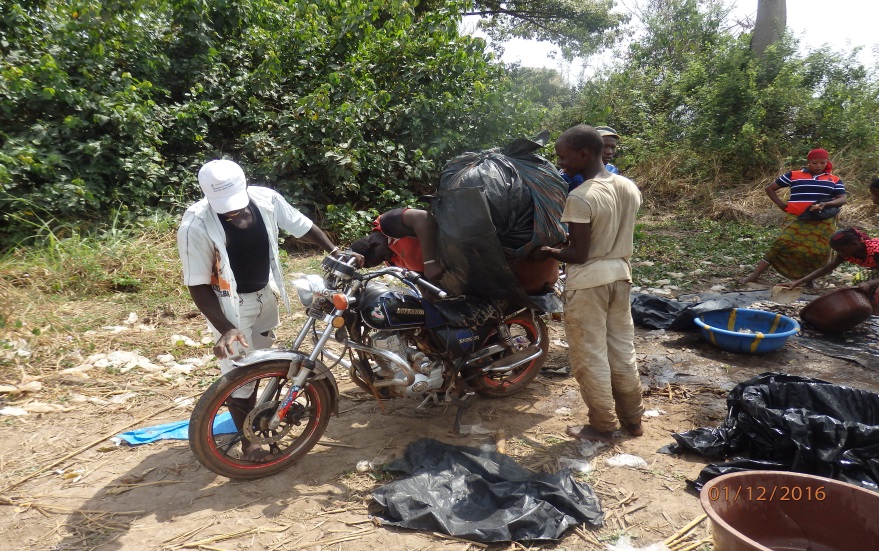 37
GT n°5 – 22 au 26 février 2016 à Abidjan, Côte d’Ivoire
Programme Régional UEMOA